PREVENCION DE FACTORES DE RIESGO Y ESTILOS DE VIDA SALUDABLES
CLAUDIA CONSUELO BARAHONA SEPULVEDA
FISIOTERAPEUTA
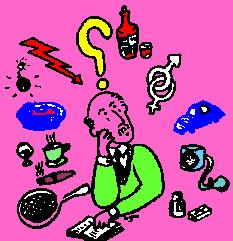 PREVENCION DE FACTORES DE RIESGO Y ESTILOS DE VIDA SALUDABLES
Existen diversos tipos de enfermedades cardiovasculares: 
Hipertensión arterial
Enfermedad arterial coronaria
Accidente cerebrovascular (trombosis o derrame cerebral)
PREVENCION DE FACTORES DE RIESGO Y ESTILOS DE VIDA SALUDABLES
OMS
Las enfermedades cardiovasculares causan más de 17 millones de muertes en el mundo cada año y representan la mitad de todas las muertes en los Estados Unidos y otros países desarrollados.
PREVENCION DE FACTORES DE RIESGO Y ESTILOS DE VIDA SALUDABLES
Cuanto más factores de riesgo tenga una persona, mayores serán sus probabilidades de padecer una enfermedad del corazón.
PRINCIPALES FACTORES DE RIESGO
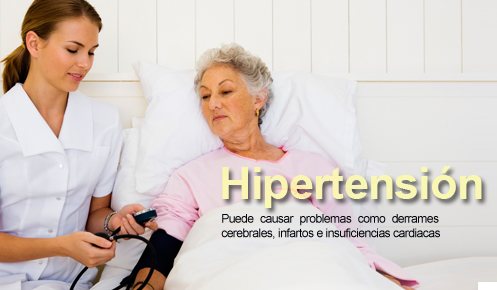 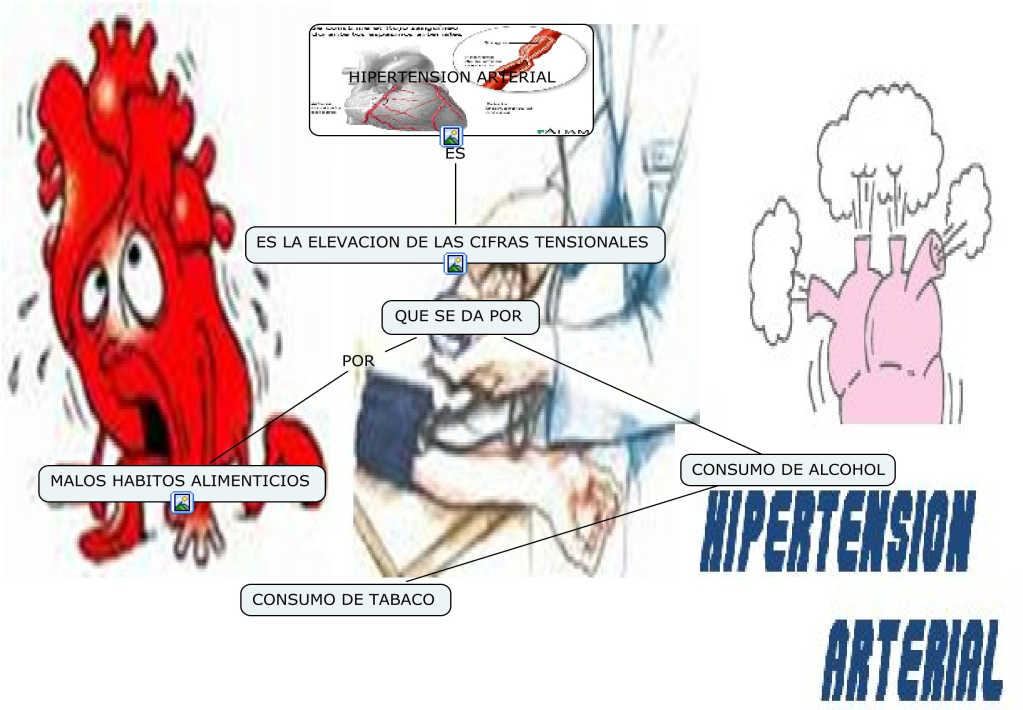 Colesterol elevado
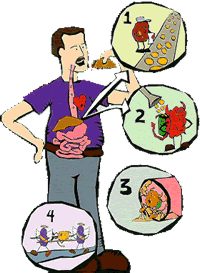 Diabetes
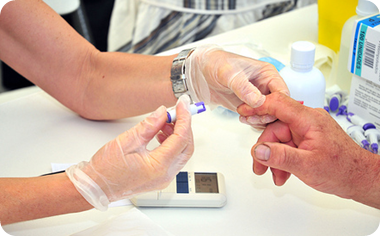 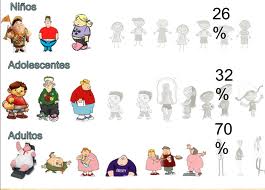 Obesidad y sobrepeso
Tabaquismo
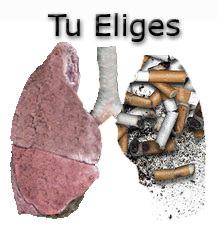 Inactividad física
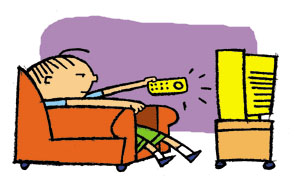 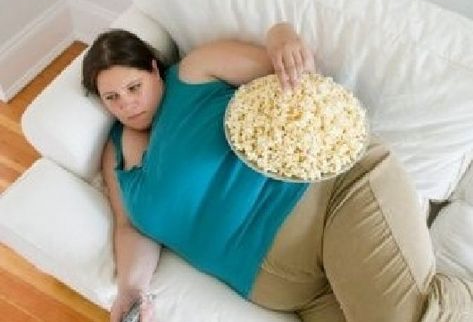 Sexo
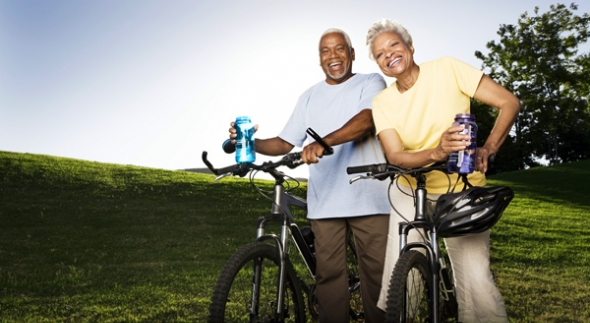 Edad
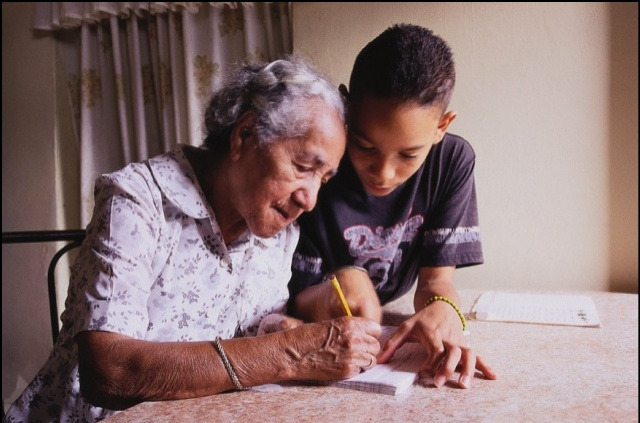 FACTORES DE RIESGO CONTRIBUYENTES
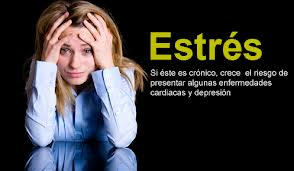 Estrés
Hormonas sexuales
Anticonceptivos orales
Alcohol
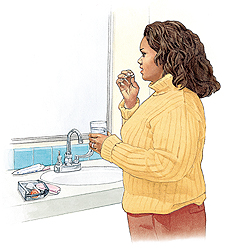 GRACIAS!